LABOUR LAWS COMPLIANCE MANAGEMENT:
Professional Perspective
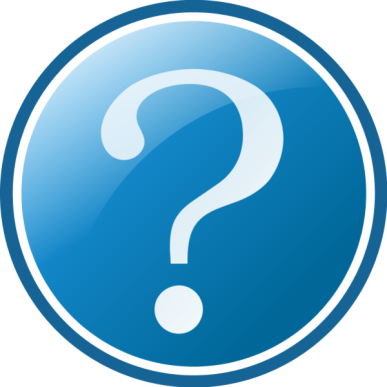 WHY 
LABOUR & EMPLOYMENT LAWS 
COMPLIANCE MANAGEMENT
IS SO ‘SIGNIFICANT’
SECURITIES AND EXCHANGE BOARD OF INDIA (LISTING OBLIGATIONS AND DISCLOSURE REQUIREMENTS) REGULATIONS, 2015
Obligation of Board of Directors of Listed entity includes [regulation 17(3)]:

	“The board of directors shall periodically review compliance reports pertaining to all laws applicable to the listed entity, prepared by the listed entity as well as steps taken by the listed entity to rectify instances of non-compliances”
DUTIES OF COMPANY SECRETARY
Functions of the Company Secretary [Section 205(1)] shall include:  

(a) to report to the Board about compliance with the provisions of this Act, the rules made there under and other laws applicable to the company; 
(b) to ensure that the company complies with the applicable secretarial standards; 
(c) to discharge such other duties as may be prescribed
	
	Mandate of Ensuring Legal Compliances by Companies has thus been created vide Companies Act, 2013, by vesting the responsibility of ensuring legal compliance on the ‘Company Secretary’
DIRECTOR’S RESPONSIBILITY STATEMENT
Directors had devised proper systems to ensure compliance with the provisions of all applicable laws and that such systems were adequate and operating effectively. [Section 134(5)(f)]
INDUSTRY EXPECTATIONS FROM A COMPANY SECRETARY(CS)
What are the ‘General Expectations’ of Industry from Company Secretary [‘In-House Company Secretary/ Legal Counsel / Practising Company Secretaries’]
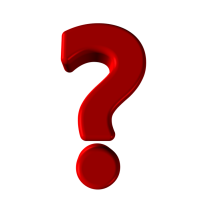 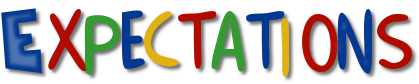 INDUSTRY EXPECTATIONS FROM A CS
Advisory Role [for Important/Intricate Legal Interpretation Issues in Labour Laws – Basis the current issues effecting the Company];
Assistance in Renewal of License(s)/Approvals etc. under applicable Labour Laws viz. PF, ESI, Shops & Establishment (State Law), Contract Labour etc.
Setting up an Effective, Efficient & Comprehensive “Legal Compliance Management” structure – Either by developing an In-House Team or by Seeking Assistance from External Firms (specialized in Labour Laws Compliance Management’)
Manufacturing Company [With 1 or Multiple Factories] & Service Sector Company [With Multiple Offices, spread across various States of India]
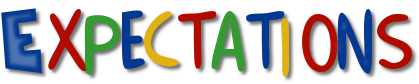 INDUSTRY EXPECTATIONS FROM A CS
Replying to ‘Show Cause Notice(s)’ received from any of the Labour Law Authorities [Jurisdictional Labour Department, EPFO, ESIC etc.]
Handling Labour Department, EPFO, ESIC Inspections, if any.
Hiring External Counsel for Labour Laws related Litigation, Complex Show Cause Notices etc., if any.
Efficient Handling of State Legislations on Labour Laws, independently or through assistance from a Local Legal Counsel.
Manufacturing Company [With 1 or Multiple Factories] & Service Sector Company [With Multiple Offices, spread across various States of India]
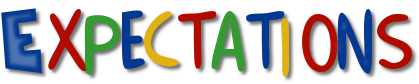 INDUSTRY EXPECTATIONS FROM A CS
Similar Expectations as that of an Established Entity (in Services / Manufacturing Sector) – Role to be performed depends upon NEED & PROMOTERS’ VIEW-POINT ON LABOUR LAWS COMPLIANCE (Can be influenced positively)
Implementation Role - Obtaining of License(s)/Approvals etc. under applicable Labour Laws viz. PF, ESI, Shops & Establishment (State Law), Contract Labour etc.
Start Up Companies / Small Service Sector Companies in Private Sector
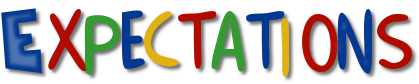 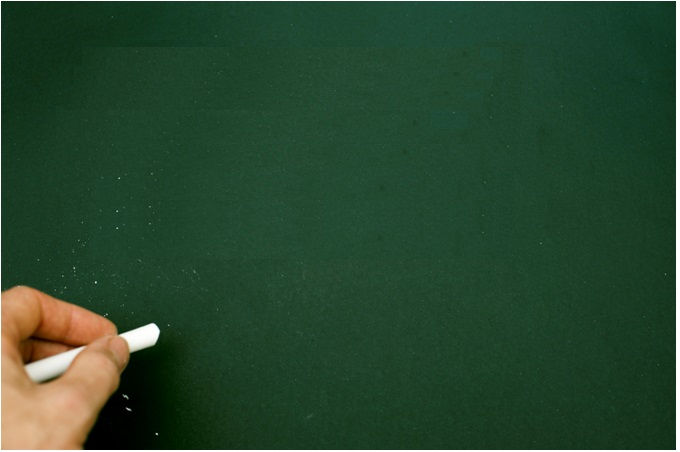 What Are the Major Contributions that can be made by a CS - How to ‘ADD VALUE’
Add Value
CONTRIBUTION BY A CS
Take advantage  of Government /Statutory Recognitions
Help in finalizing Company Policies
Check on Legislative Amendments
Insights on Intricate/ Substantive Law Issues
Disciplinary Proceedings & Termination
Assistance in Hiring
Labour  Laws Compliance Management System
Identify Applicable Laws
Obtain Registration / License
Statutory Displays
CONTRIBUTION BY A CS
Identifying ‘Applicable Laws’ is a challenging task, but most important as well. A huge amount of ‘future time & efforts’ can be saved by Identifying the Correct Set of ‘Applicable Laws’.
Identify Applicable Laws
LABOUR & EMPLOYMENT LAWS 
(ILLUSTRATIVE LIST) - FOR CORPORATE SECTOR
[Excluding Acts Applicable On Mining, Shipping, Plantation Sectors; Unorganized Sector; Working Journalists; Cine Workers; Cigar & Beedi Workers, Motor Transport Sector]
LABOUR & EMPLOYMENT LAWS ENACTED AND ENFORCED BY CENTRAL GOVERNMENT
LABOUR & EMPLOYMENT LAWS ENACTED BY CENTRAL GOVERNMENT AND ENFORCED BY BOTH THE CENTRAL AS WELL AS THE STATE GOVERNMENTS
LABOUR & EMPLOYMENT LAWS ENACTED BY CENTRAL GOVERNMENT AND ENFORCED BY BOTH THE CENTRAL AS WELL AS THE STATE GOVERNMENTS
LABOUR & EMPLOYMENT LAWS ENACTED BY CENTRAL GOVERNMENT AND ENFORCED BY THE STATE GOVERNMENTS
LABOUR & EMPLOYMENT LAWS ENACTED & ENFORCED BY THE RESPECTIVE STATE GOVERNMENTS
CONTRIBUTION BY A CS
Correct identification of applicability helps save time on obtaining “Registration / License(if applicable)” , “One-Time & Ongoing Compliances etc.”.
Correct identification of applicability is very important - else at times, one may have penal consequences.
Identify Applicable Laws
CONTRIBUTION BY A CS
ILLUSTRATION - The Employees’ State Insurance Act, 1948, 
read with applicable Regulations
ESI Act gets triggered when an establishment reaches 10 employees (irrespective of the salary / wage drawn by the employees/workers). The Establishment needs to be immediately registered with ESIC, even if 1 or All Employees/Workers are drawing Salary/Remuneration exceeding the prescribed limit [present prescribed limit being Rs.21,000/- per month].

However no contribution needs to be deducted from the employees’ salary, nor is any equal contribution to be paid by the employer to ESIC, for those employees who are drawing salary exceeding the prescribed limit.
Identify Applicable Laws
CONTRIBUTION BY A CS
The Minimum Wages Act, 1948,
 read with Applicable Rules
Going by the language of the Minimum Wages Act, 1948, the same is applicable on all ‘Scheduled Employments’, as stated in the ‘Schedule to the Minimum Wages Act, 1948 and also those included vide ‘State Amendments’.

For service sector entities in the private sector [governed by the provisions of the Shops & Commercial Establishment Act of the particular state], invariably each State has vide Amendment of its State Schedule added/inserted an entry of ‘Commercial Establishment/Establishment’ and hence the Minimum Wages Act becomes generally applicable on all service sector business entities. Consequently, Minimum Wages as prescribed by the respective State Government (from time to time) needs to be mandatorily paid to employees working in these establishments.
Identify Applicable Laws
CONTRIBUTION BY A CS
Assistance in helping ‘Obtain Fresh Registration/License’ from Labour Departments, EPFO/ESIC [Mostly ONLINE now] under applicable laws (for example Factory License, Shops & Commercial Establishment Registration, PF Code No. ESI Code No., Registration/License under Contract Labour Act etc.). This is an IMPORTANT HELP to the HR/Personnel Department (Also an entry point in Labour Laws for a CS in an External / Practising role)
There are a few ‘Legal Nuances” applicable in each such Application, wherein CS’s legal acumen would definitely HELP & ADD VALUE
Assistance in ‘Renewal’ of Licence(s)/ Registration(s) - for existing entities (Particularly for an In-House CS / Legal Counsel)
Obtain Registration / License
CONTRIBUTION BY A CS
Help the HR/Personnel Department Set up an Effective, Efficient & Comprehensive “Labour Laws Compliance Management” structure – Either by developing a Cross-Functional  In-House Team or by Seeking Assistance from External Firms (specialized in Labour Laws Compliance Management’)
Evaluate the ‘Value Addition’ in case of procurement of Softwares for Legal Compliance Management Solutions. Merely having these installed & running is not an ‘Endorsement of Effective Compliance Management’.
Labour Laws Compliance Management System
Any Comprehensive LCM Program should comprehensively address all these 4 aspects of ‘Labour Laws Compliance Management’.
CONTRIBUTION BY A CS
BROAD AREAS FOR LABOUR LAWS COMPLIANCE MANAGEMENT
Maintenance of Statutory Registers & Records
Filing of Statutory Forms & Returns
Adherence to Substantive Legal Provisions
Ensuring Statutory Displays at Notice Boards
(Generally in English & local/vernacular language understood by majority of workmen/employees)
Labour Laws Compliance Management System
CONTRIBUTION BY A CS
It does not take too much time or effort  - yet many IGNORE
Ensure to have the Notice Board fixed at a PROMINENT / CONSPICUOUS location & affix on them these Displays [in English and local/vernacular language]
Displays include “Abstract of Act and Rules”; “Name & Address of Jurisdictional Labour Inspector”; “Place & Time of Disbursement of Wages (In case of Contract Labour) etc. etc.”
Illustrative laws prescribing displays of “Abstract of Act and Rules” would include The Payment of Wages Act, The Minimum Wages Act, The  Gratuity Act, Standing Orders Act, Contract Labour Act, Inter State Migrant Workmen Act etc. etc.
Statutory Displays
CONTRIBUTION BY A CS
Organizations need legal inputs in drafting documents like “Offer Letter“ and “Appointment Letter” – Provide these ‘Inputs, as these documents are little more than typical formats/templates – They build employer-employee relationships & are hence are significant – in terms of present & future, rights & obligations, of both.
Assistance in Hiring
CONTRIBUTION BY A CS
Language of such documents need to be in consonance with Labour and Employment laws & also as per latest legislative amendments.
KEY POINTS
Basic Salary (including Dearness Allowance, wherever provided) & House Rent Allowance (H.R.A) should not be less than the ‘Minimum Wages’ as prescribed by the respective State Government). Avoid any splitting of the same into allowances (special or otherwise) to avoid legal complications or controversies, under various labour laws.
Assistance in Hiring
CONTRIBUTION BY A CS
Language of such documents need to be in consonance with Labour and Employment laws & also as per latest legislative amendments.
KEY POINTS
Ensure to have Leaves (Casual Leave, Sick Leave, Earned Leave/Privilege Leave) as per the Shops and Commercial Establishment Act of the State where the Employee is located.[e.g. for the Punjab Shops and Commercial Establishment Act, 1958 (Applicable to Haryana), the limits are - Casual Leave[7]; Sick Leave[7], Earned Leave/Privilege Leave [18].
Assistance in Hiring
CONTRIBUTION BY A CS
Language of such documents need to be in consonance with Labour and Employment laws & also as per latest legislative amendments.
KEY POINTS
Cost to company [CTC] can include components like Employers’ Contribution to PF, ESI, Labour Welfare Fund etc. – There is no problem with that.
Assistance in Hiring
Ensure to have appropriate mention of Deductions under PF Act, ESI Act, Labour Welfare Fund.
CONTRIBUTION BY A CS
Language of such documents need to be in consonance with Labour and Employment laws & also as per latest legislative amendments.
KEY POINTS
Inform all female employees (in the Offer & Appointment Letter) about the benefits available to her as per the Maternity Benefit Act, 1961 [as per Maternity Benefit (Amendment) Act, 2017, effective 1st April, 2017]
Assistance in Hiring
Inculcate a practice of having similar contents in “Offer Letter” & “Appointment Letter” (to avoid post joining controversies).
CONTRIBUTION BY A CS
Most States have included legal provisions in their Shops & Establishments Act regarding ‘Notice Period’ for both Employees & Employers, generally 30 days. [e.g. in Haryana it is 30 days for both Employees & Employers - for those with 3 months or more of employment].
Ensure that this is complied with (and is also included in both the “Offer Letter” & “Appointment Letter”).
Disciplinary Proceedings & Termination
‘Disciplinary Proceedings’ & ‘Termination’ need to be carried out in accordance with applicable laws, standing orders, terms of appointment - should not be arbitrary or whimsical by any means. Should mostly be done based on ‘Expert Legal Opinion’.
CONTRIBUTION BY A CS
Overtime Law exists in almost every States’ Shops and Commercial Establishment Act, apart from Factories Act, 1948.[Generally, 50 hours in a quarter], Overtime Rates are generally double the Ordinary Rates of Wages & Tampering with Attendance Records is an offence, which is criminal in nature.
Principal Employer is liable for salary/wages, statutory dues e.g. PF, ESI etc., payable to Contract Labour [based on definition of principal employer as per Section 2(g) of CLRA, read  with definition of employee under section 2(f)of PF Act, 1952 & definition of employee under section 2(9) of ESI Act 1948]  - hence caution & appropriate due diligence needs to be exercised while hiring contract labour through Contractor.
Insights on Intricate/ Substantive Law Issues
CONTRIBUTION BY A CS
Advisable to engage contract labour for non- perennial & incidental/ancillary work. Contract Labour should not be engaged for main activities of establishment, but for ancillary activities – else same wages/salary and conditions of service need to be provided to Contract labour as is provided to Regular Workmen [Reason: Standard Condition in the License granted to Contractors – pursuant to CLRA State Rules of almost all States, including Haryana].
Insights on Intricate/ Substantive Law Issues
CONTRIBUTION BY A CS
Attendance & Leave Policy
Appointment and Termination Policy / Service Rules
Help in finalizing Company Policies
Performance Appraisal Policy
Policy for Prevention of Sexual Harassment of Women at Workplace
Anti-Corruption & Anti-Bribery Policy [for both Indian Companies, as well as Multinationals having Anti-Corruption Laws, to be complied by all their world-wide subsidiaries]
CONTRIBUTION BY A CS
Discuss legal implementations arising out of these changes.
Convey your emphatic NO on amendments where you can't help. It would certainly help in putting up a strong case to the Company’s Board and Top Management.
Check on Legislative Amendments
Be cautious with certain Amendments – They could be completely Not-Applicable in your Company’s case.
CONTRIBUTION BY A CS
Illustrations
Latest Minimum Wages rates as pronounced by State Governments’ are mandatory - Payments are compulsory and non-negotiable. Not much can be done with regards to its implementation.
Check on Legislative Amendments
Consequent to the Maternity Benefit (Amendment) Act, 2017, following are non-negotiable:
26 weeks of paid maternity leaves, 8 weeks pre-delivery and 18 weeks post-delivery for women having less than 2 surviving children.
Provision of ‘Creche’ - if the Company has more than 50 employees.
Employer needs to mandatorily inform (in writing & by e-mail) to every female employee at the time of commencement of employment about the benefits available to her as per the Maternity Benefit Act.
CONTRIBUTION BY A CS
Illustrations
Model Shops & Commercial Establishments Law, as notified by the Ministry of Labour & Employment, Central Government– is presently ‘Not Applicable directly at all’ – Would be applicable only to the extent the respective Shops & Commercial Establishments Act of the State is amended.
Check on Legislative Amendments
The Ease of Compliance to Maintain Registers under various Labour Law Rules, 2017 – amendments have been made vide this Amendment Act in the Central Rules, under the 9 Central Acts. For Commercial Establishments & Factories in the private sector (which are governed by State Rules, under these Central Acts), there is still no relief, as these are not applicable to them.
CONTRIBUTION BY A CS
Take advantage  of Government /Statutory Recognitions
SECRETARIAL AUDIT
Every listed company and company belonging to other class of company shall annex with its boards report, a secretarial audit report given by a company secretary in practice. [Section 204(1)]
Other class of companies – 
Every public company having paid- up share capital of 50 crores rupees or more.
Every public company having a turnover of 250 crores rupees or more.
Scope of Secretarial Audit inter-alia includes : “Examining and reporting whether the adequate systems and processes are in place to monitor and ensure compliance with general laws like labour laws, competition law, environmental laws.”
CONTRIBUTION BY A CS
Take advantage  of Government /Statutory Recognitions
Statutory Recognition under Secretarial Audit (under the Indian Companies Act, 2013)

Scope of Secretarial Audit is limited to commenting upon that adequate systems and processes are in place in the Company to ensure compliance with labour laws. 

PCS Firms, being Secretarial Auditors should use this excellent opportunity to have detailed deliberations and perusal of existing documents, procedures, systems etc. (if possible a detailed audit) - before issuance of the ‘Secretarial Audit Report’ – Accordingly, Scope of Work’ for Secretarial Audit should be finalized, in discussion with the Company.
Statutory Recognition under 
Third Party Certification / Audit Scheme
(Notification dated 10th August, 2016)
By 
HARYANA GOVERNMENT LABOUR DEPARTMENT
HARYANA GOVERNMENT LABOUR DEPARTMENT – Third Party Certification / Audit Scheme
Haryana Govt. has formulated a “Third Party Certification / Audit Scheme [OPTIONAL]” for the factories, shops and commercial establishments in Haryana [Implementation of the ‘Business Reform Action Plan 2016 - Ease of Doing Business’]
HARYANA GOVERNMENT LABOUR DEPARTMENT – Third Party Certification / Audit Scheme
“Third Party Certification / Audit Scheme” shall cover the following Labour Laws:
The Minimum Wages Act, 1948
Payment of Wages Act, 1936
Contract Labour (R&A) Act, 1970
Payment of Bonus Act, 1965
Payment of Gratuity Act, 1972
Maternity Benefit Act, 1961
Child Labour (Prohibition & Regulation) Act
Punjab Shops & Commercial Establishments Act, 1958
Equal Remuneration Act 1976
Motor Transport Workers’ Act, 1961
Punjab Industrial Establishments (National & Festival Holidays & Casual and Sick Leave) Act, 1965
HARYANA GOVERNMENT LABOUR DEPARTMENT – Third Party Certification / Audit Scheme
Inspections
Establishment opting for this Scheme shall not be inspected through the random list of inspections by the department, till it carries out an audit every year regularly. Such units may be inspected only in the event of serious complaints or unrest etc.
Labour Laws Compliance Audit
Labour Laws Compliance Audit  under this scheme means a systematic, objective and documented evaluation of the compliance of the various labour laws mentioned above - which shall be carried out as per the standards laid down under various labour laws mentioned above – by a ‘Compliance Auditor’.
Compliance Auditor
Compliance Auditor shall mean:
Qualified Practicing Company Secretary, being a member of ICSI and;
Who has not been an Employee or on the regular pay roll of the establishment OR has not been a Consultant of the Company, for the last 3 years.
HARYANA GOVERNMENT LABOUR DEPARTMENT – Third Party Certification / Audit Scheme
Compliance Auditor and the person authorized to carry out the audit, shall not conduct Compliance Audit of any establishment where:
such auditor or person is employed, or an occupier, partner, director, or manager of that establishment, or of any other unit owned, operated, managed, or conducted by immediate family members, relatives or extended family members or who have any direct or indirect interest whatsoever. 

auditor or such person has any participation in its business within the last 3 years
HARYANA GOVERNMENT LABOUR DEPARTMENT – Third Party Certification / Audit Scheme
Head of Establishment, as well as PCS shall inform in writing to Labour Commissioner, 30 days in advance before commencement of the compliance audit in an establishment.
Within 1 week from the date of completion of audit, PCS to forward the report to the Head of the Establishment on the letter head & his recommendations regarding the compliance under various labour laws.
The Head of Establishment shall, within 30 days of receipt of the ‘Compliance Audit Report’ in proforma prescribed, shall take action on “recommendation of the auditor” as pointed out in the audit report AND also submit the action taken report / compliance report (along with proofs of compliance) to Labour Commissioner within 60 days in pursuant to the recommendations made in the Audit Report.
HARYANA GOVERNMENT LABOUR DEPARTMENT – Third Party Certification / Audit Scheme
Compliance of observation / discrepancies pointed out in the audit report shall be monitored at the level of Labour Commissioner, Haryana.
No legal action shall be taken against the Head of the establishment / manager for any discrepancies / observations / violations of Acts / Rules pointed out by the auditor in his audit report.
HARYANA GOVERNMENT LABOUR DEPARTMENT – Third Party Certification / Audit Scheme
PCS is Liable to be debarred from conducting such Compliance Audits, if:
Audit conducted in violation of the provisions of the Act or rules
Acting in a manner inconsistent with the intent or the purpose of the Act or rules made thereunder or 
Omitted or Failed to act as required under the Act and rules made thereunder; or 
For any other similar reason by which he has failed in duty as a Compliance Auditor
THANK YOU!!